Conduction of the HeartCardiac Cycle
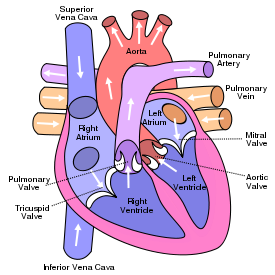 Learning Objectives
Explain how the heart works in relation to the conduction system 
Explain the cardiac cycle
Explain how the two systems are linked 

How does the heart contract.......?
Heart is composed of cardiac muscle
It can generate its own electrical signal for stimulation
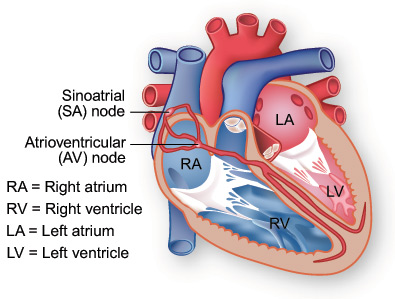 Sino-Atrial Node is the hearts ‘pacemaker’
Sets the heart rhythm
Heart beat is intrinsic- comes from within itself
Myogenic- occurs without nervous stimulation
Systole
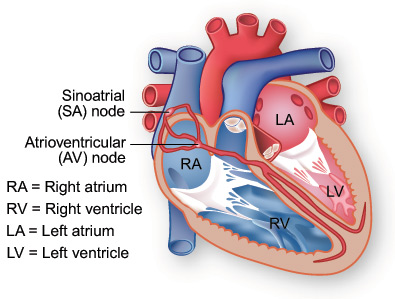 Wave of stimulation to contract can not reach the ventricles due to the valves of the heart acting as a barrier.
So the waves reach another bundle of muscle called Atrio-ventricular Node
This conducts the impulse to the ventricles
There is a time delay as the impulse passes to the AVN
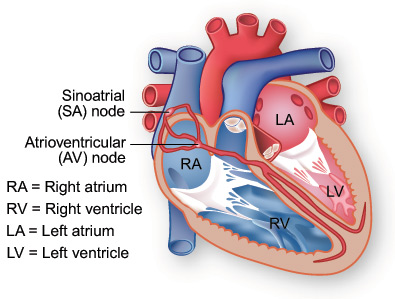 Impulse from AVN travels down a bundle of conducting tissues called the Bundle of HIS to the tip of the ventricles
From here the Bundle of HIS branches out into smaller bundles that are spread throughout the ventricle walls.
These are called Purkinje Fibres.
These cause ventricular contraction
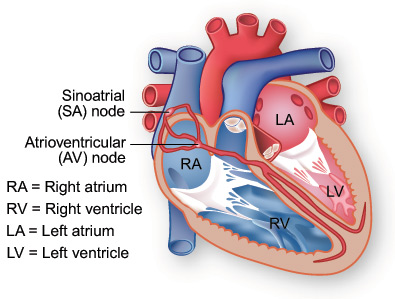 The impulse spreads throughout the heart
Think of a Mexican Wave!
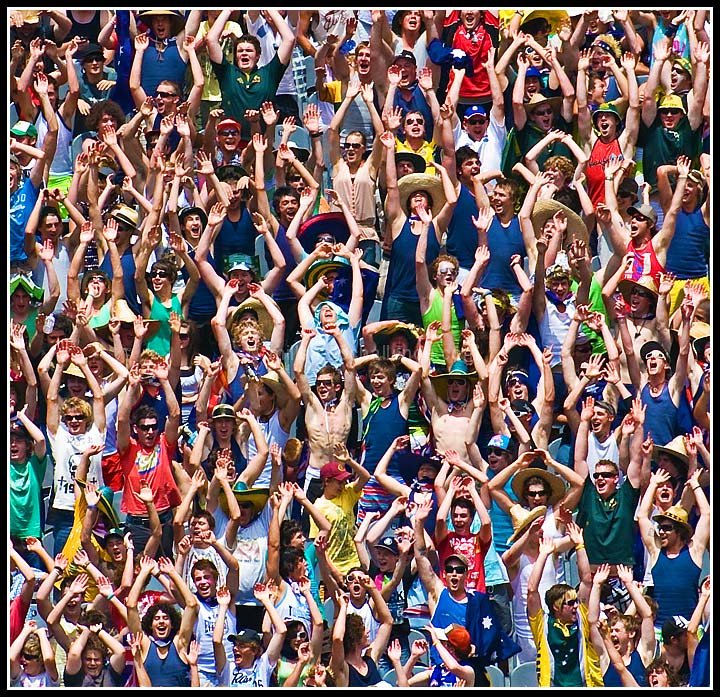 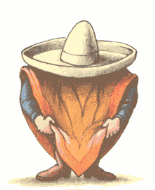 Cardiac Cycle
Heart contraction and blood transportation through the heart
Sequence of events that take place during one complete heart beat
Filling of the heart with blood- diastole
Emptying of the blood into the arterial system- systole
Atria fill with blood; bicuspid and tricuspid valve are closed
As pressure increases in atria, valves are forced open
Ventricles start to fill with blood.
Atrial systole- atria contract forcing all of the blood into the ventricle (Delay of impulse to AVN)
Pressure in ventricles builds until it pushes the semi lunar values open and blood is ejected out
Cardiac Cycle
Lets watch it!- Network clip
What can you remember... Record the stages of the cycle in your own chosen format
Flow diagram task
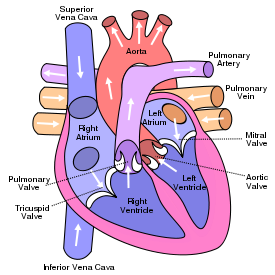 Homework Task
In your groups your task is to create a short play/story demonstrating how the heart contracts and the blood is pumped through the heart. 
(Conduction of the heart and cardiac cycle)
You must include these key words;
SAN, AVN, Bundle of His, Purkinje Fibres, Atrial systole, Ventricular systole, Atrial diastole, Ventricular diastole, Semi lunar valves, Bicuspid and Tricuspid valves.
Need a Hand?
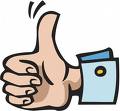 Think of it as a story..
How is heart contraction initiated?
What does this cause?
How is the impulse spread through the heart?
What does this do to the blood flow?
What are the role of valves in these processes?